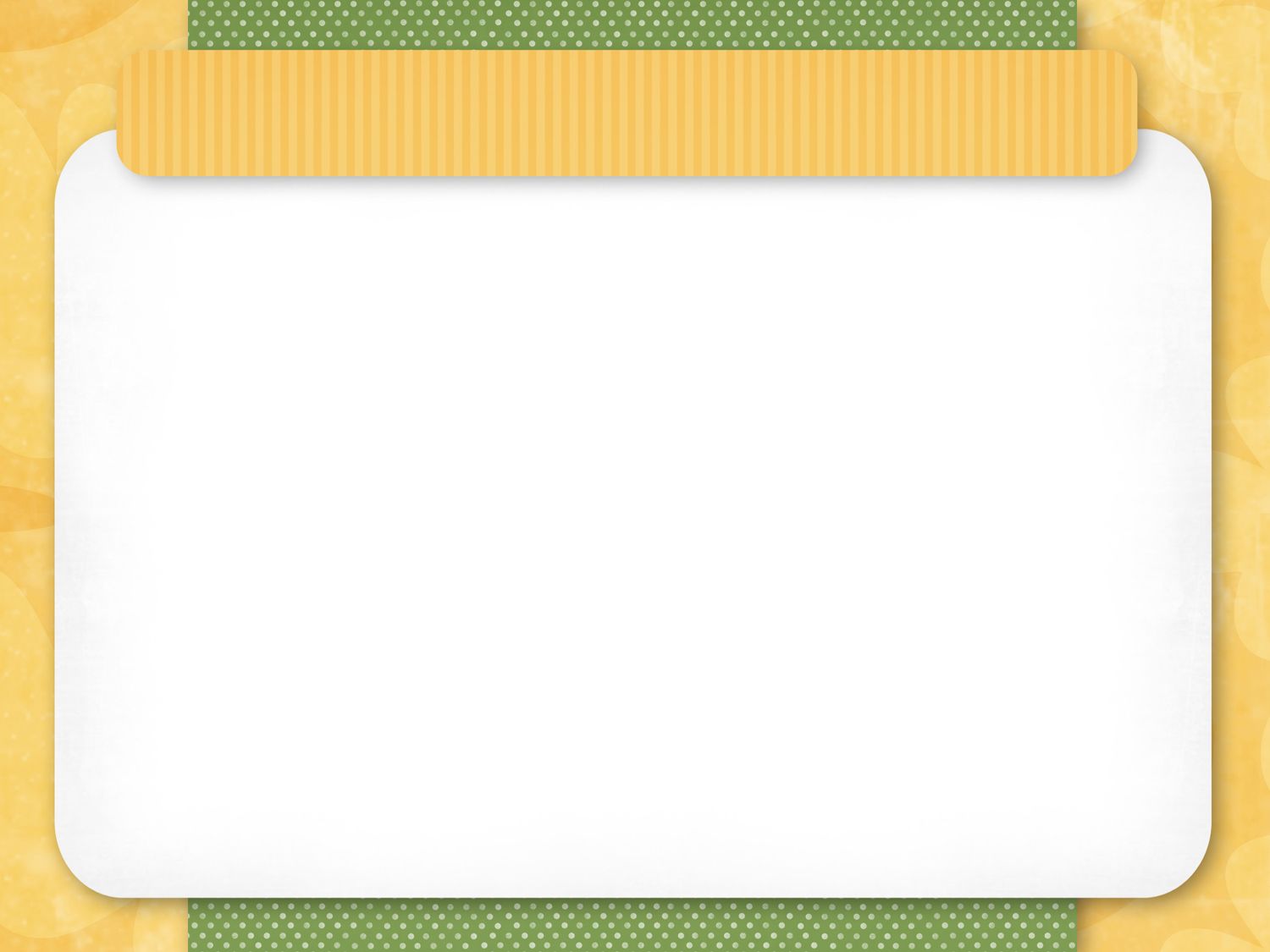 Краевое государственное казенное общеобразовательное учреждение, реализующее адаптированные основные общеобразовательные программы «Школа-интернат № 11»
«Инновационная деятельность классных руководителей по взаимодействию с семьёй обучающихся»


Классный руководитель: Капустина Н.В

Ванино
Октябрь 2024 г.
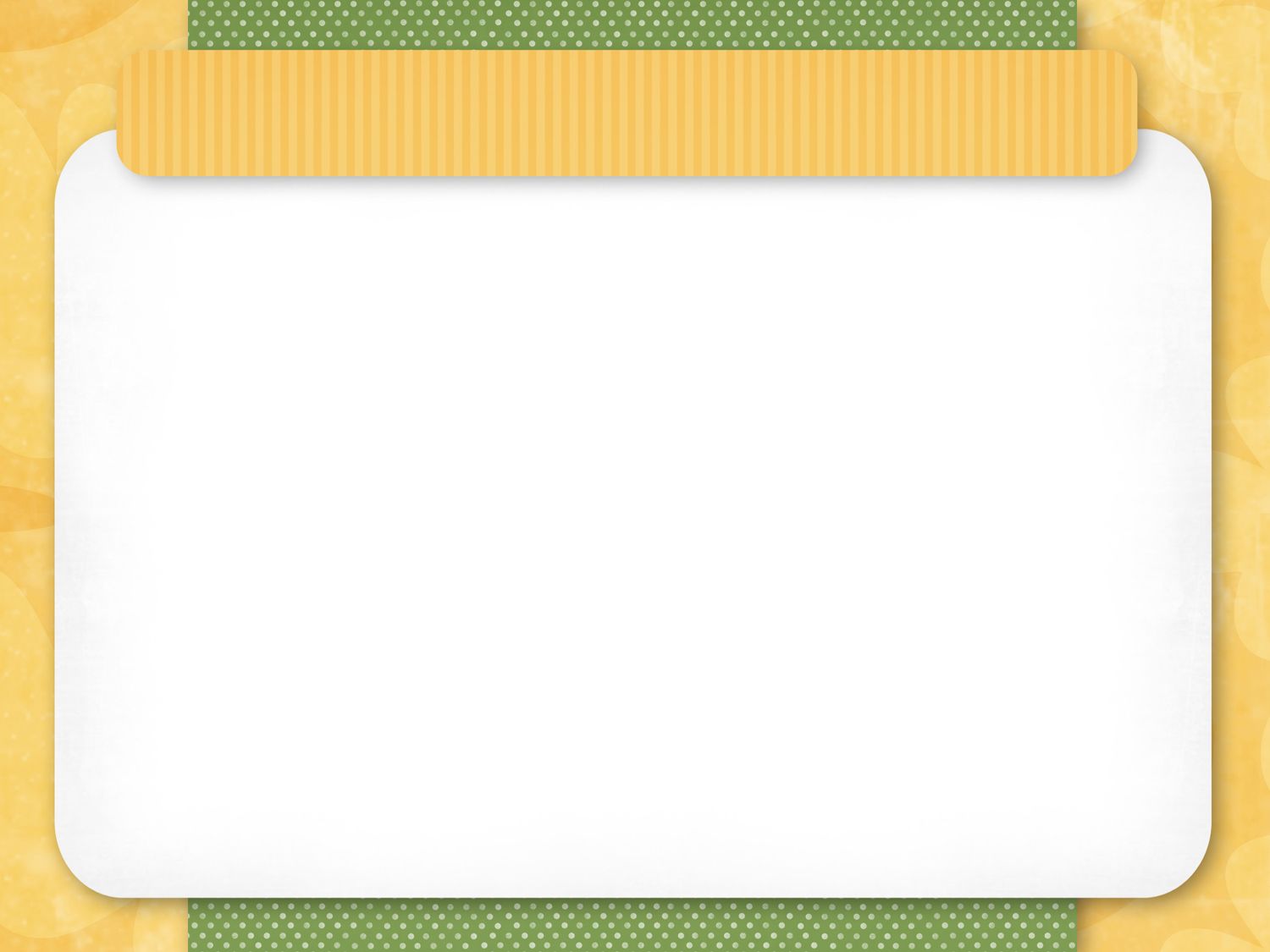 «Привлечение родителей в учебно-воспитательный процесс (дни творчества детей и их родителей; открытые уроки и внеклассные мероприятия, участие в акциях и т.д.)»
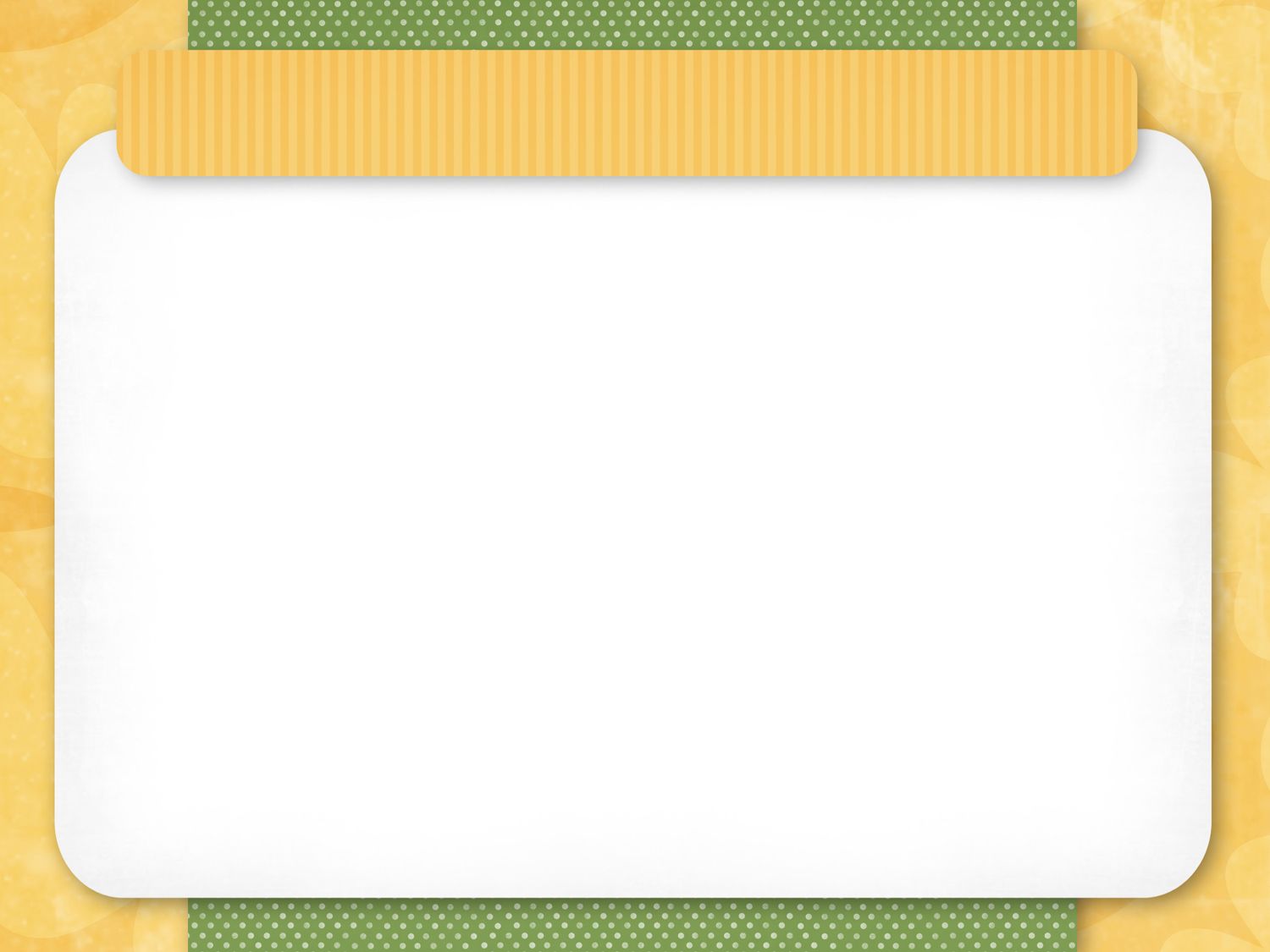 Только вместе с родителями, общими усилиями, учителя могут дать детям  счастье».                                                                         В.А.Сухомлинский
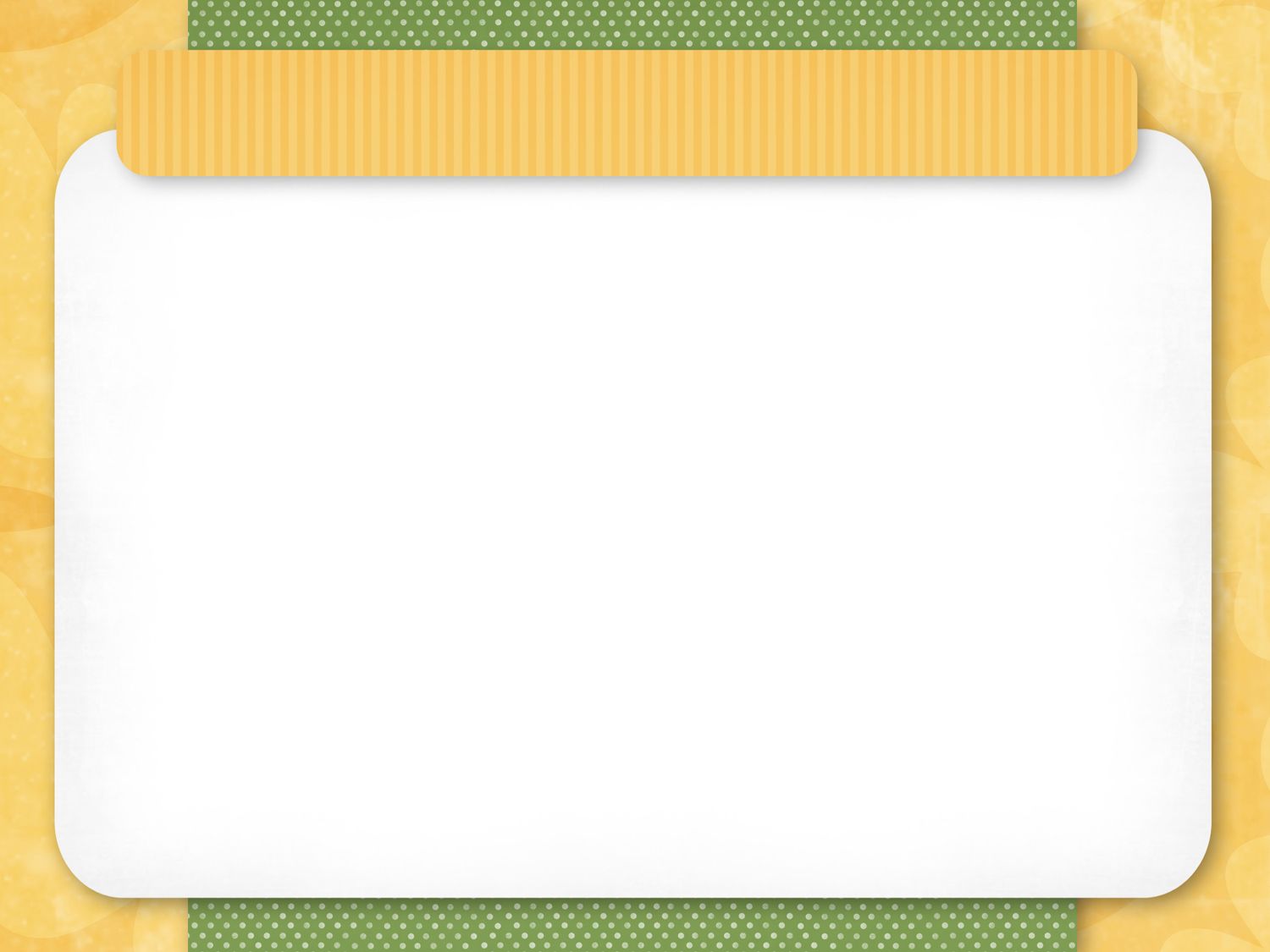 Первая группа: родители – помощники в воспитательной работе с детьми.
    Они добросовестны, активны, заинтересованы и                готовы в любую минуту прийти на помощь.
Вторая группа: родители – потенциальные помощники в воспитании детей. Они будут помогать, если будут знать, что и как надо делать.
Третья группа: родители не понимают или не хотят понимать требований школы в учебно-воспитательной работе. Они отрицательно относятся к школе, к учителям, проявляя это реже – открыто, чаще - скрыто.
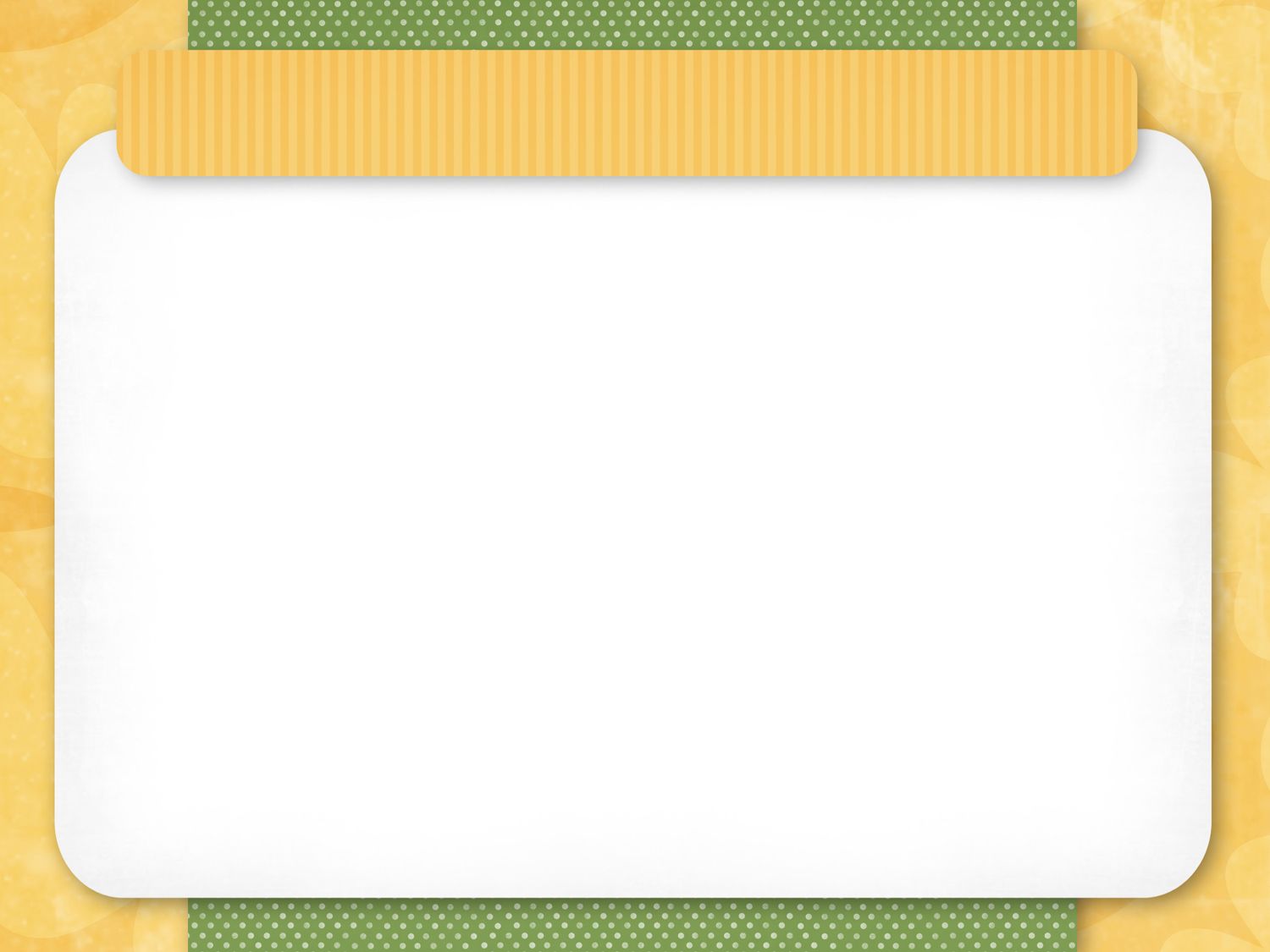 Классное руководство – это не обязанность, а бесконечное творчество
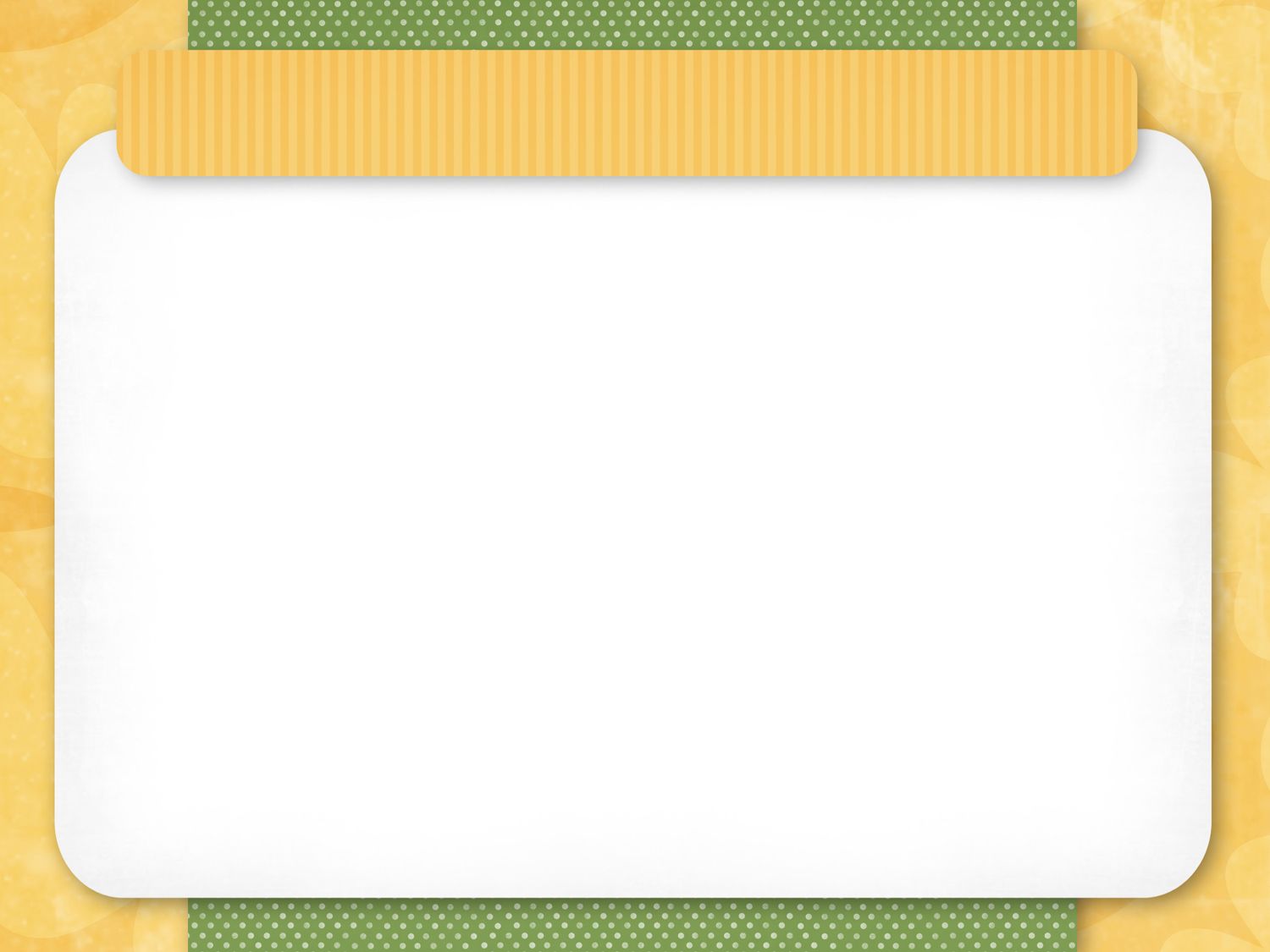 Следующие цели деятельности классного руководителя по организации работы с родителями:
Консультативная - совместный психолого-педагогический поиск методов эффективного влияния на ребенка в процессе приобретения им общественных и учебных навыков.
Коммуникативная - обогащение семейной жизни эмоциональными впечатлениями, опытом культуры взаимодействия ребенка и родителей.
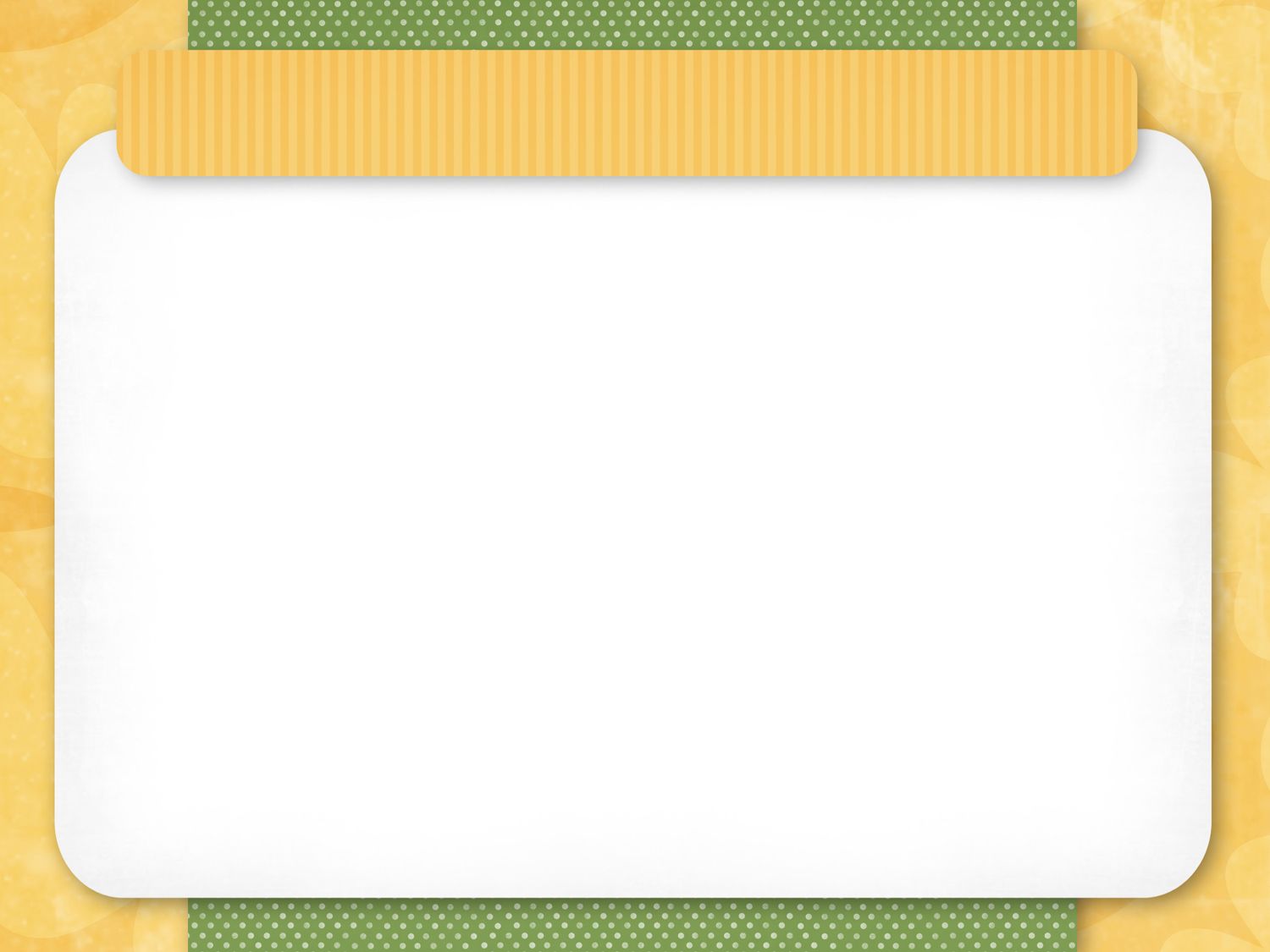 Принципы работы с родителями:
Конструктивный характер общения.
Принцип обратной связи.
Принцип успешности.
Принцип привлекательности будущего дела.
Принцип открытости.
Принцип сотворчества.
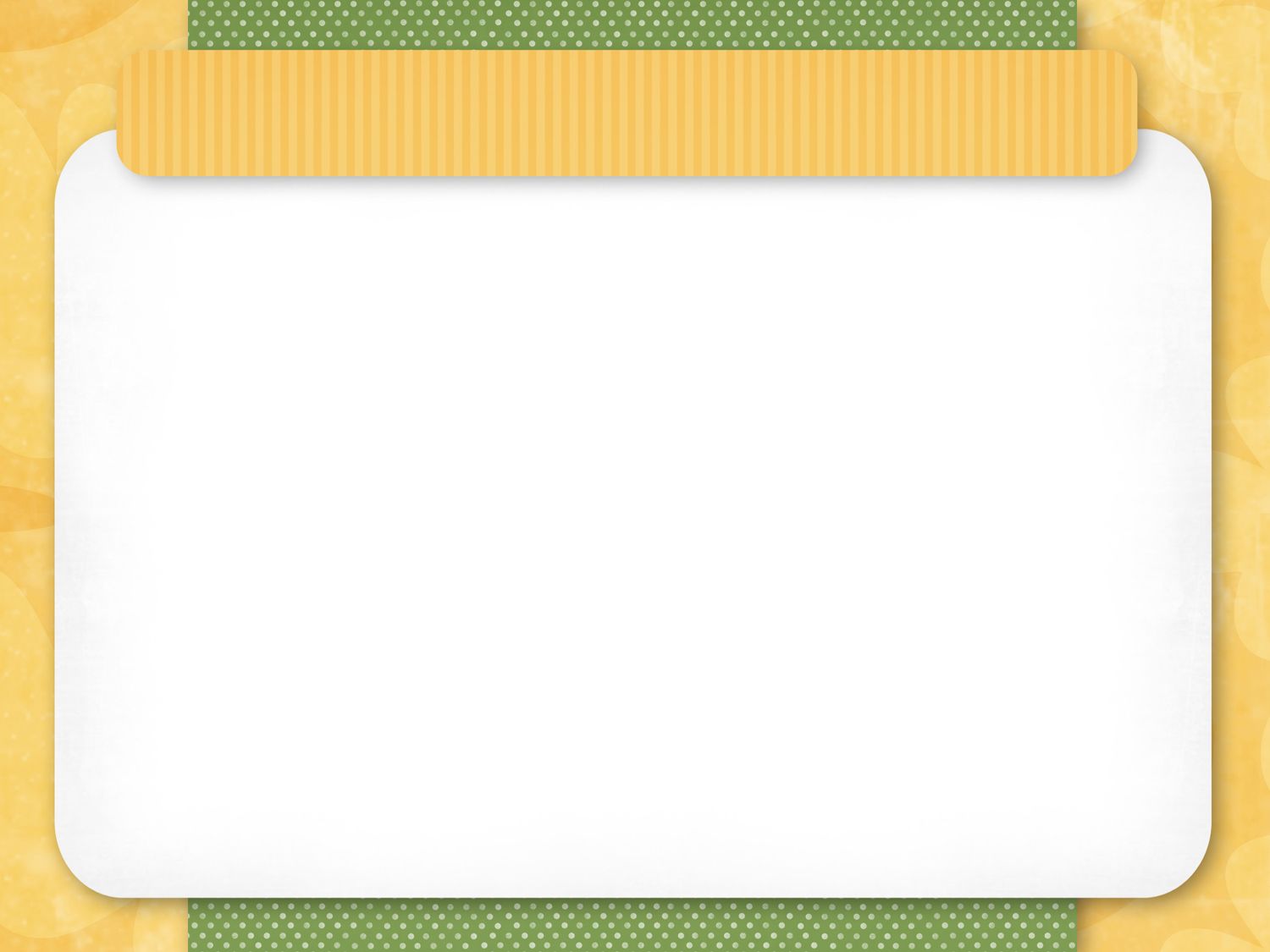 Формы деятельности по вовлечению родителей в учебно -воспитательный процесс:
Совместный досуг
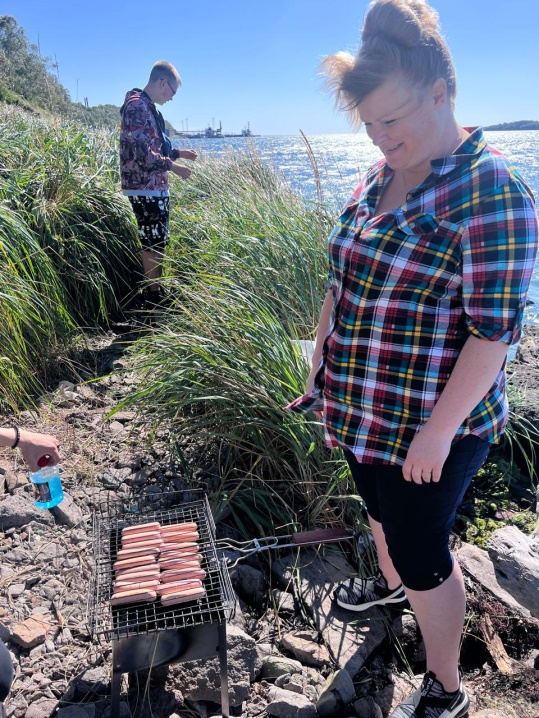 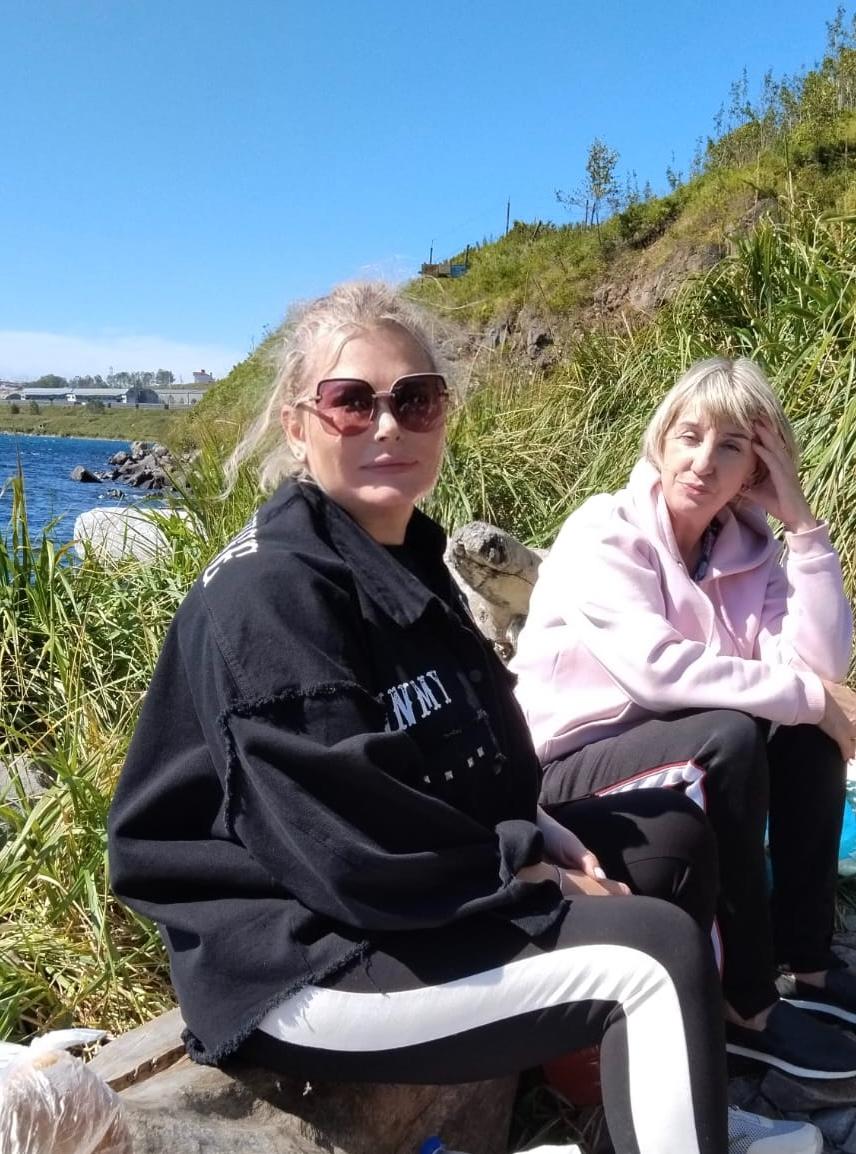 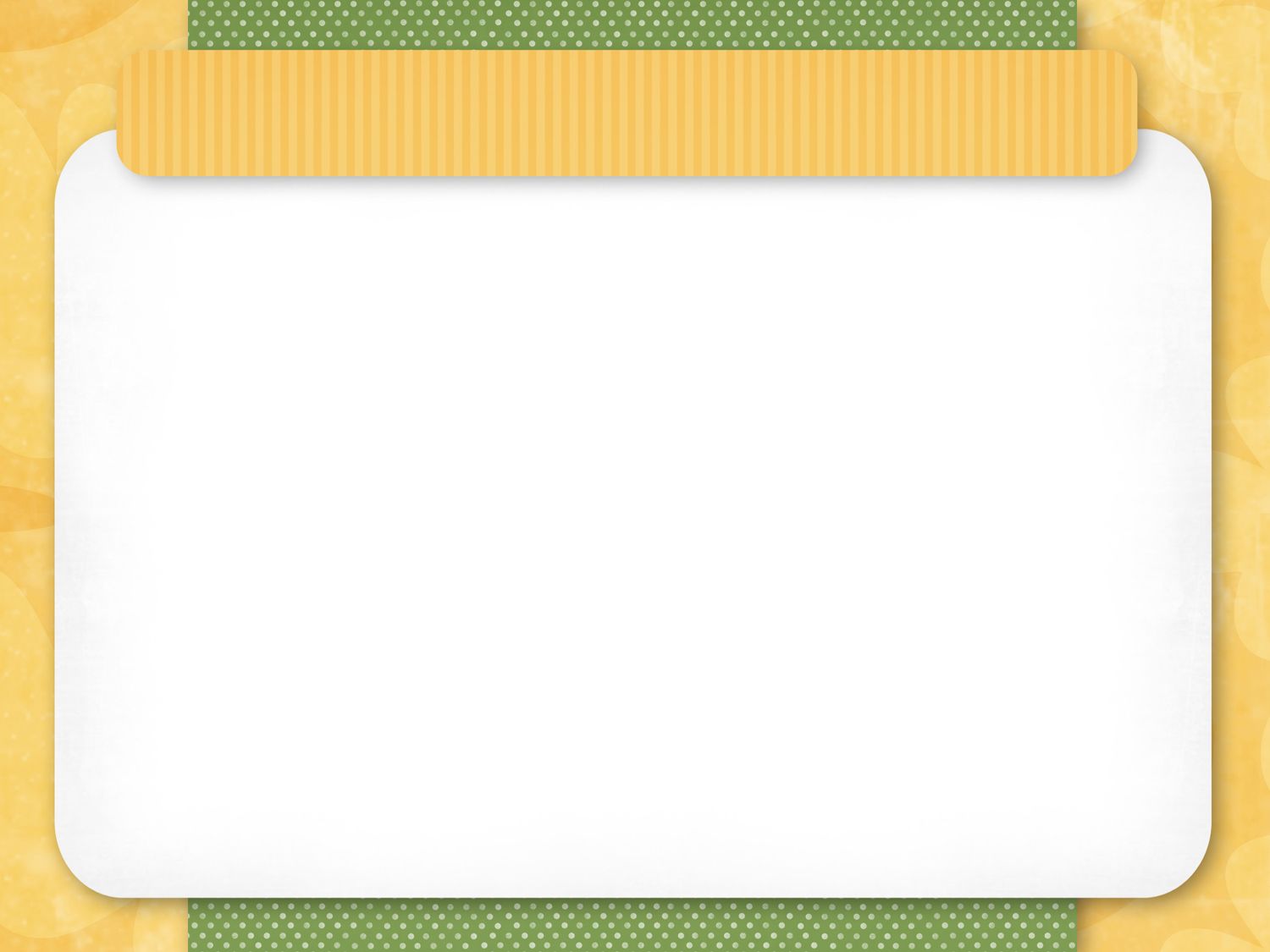 Родительские собрания
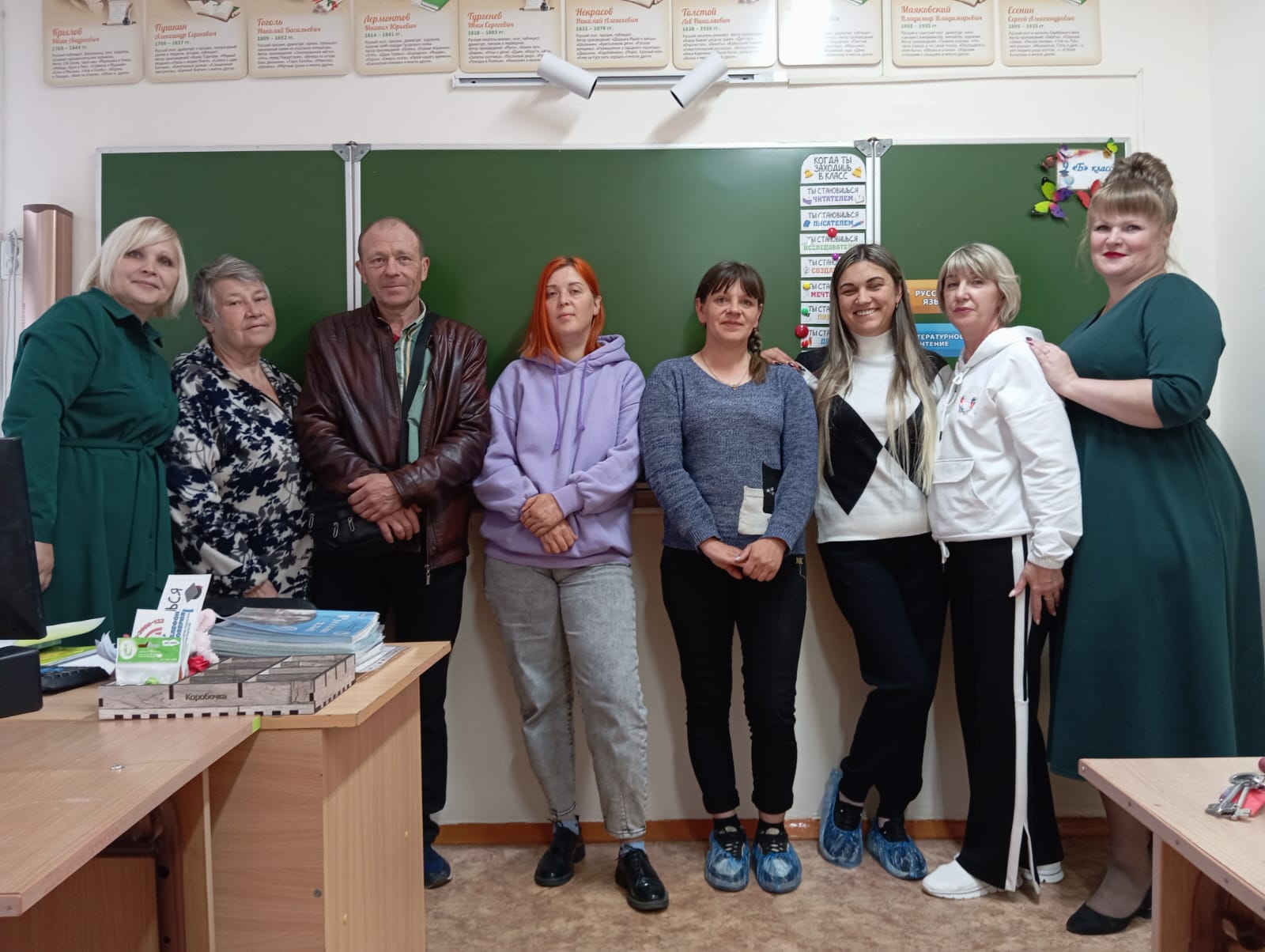 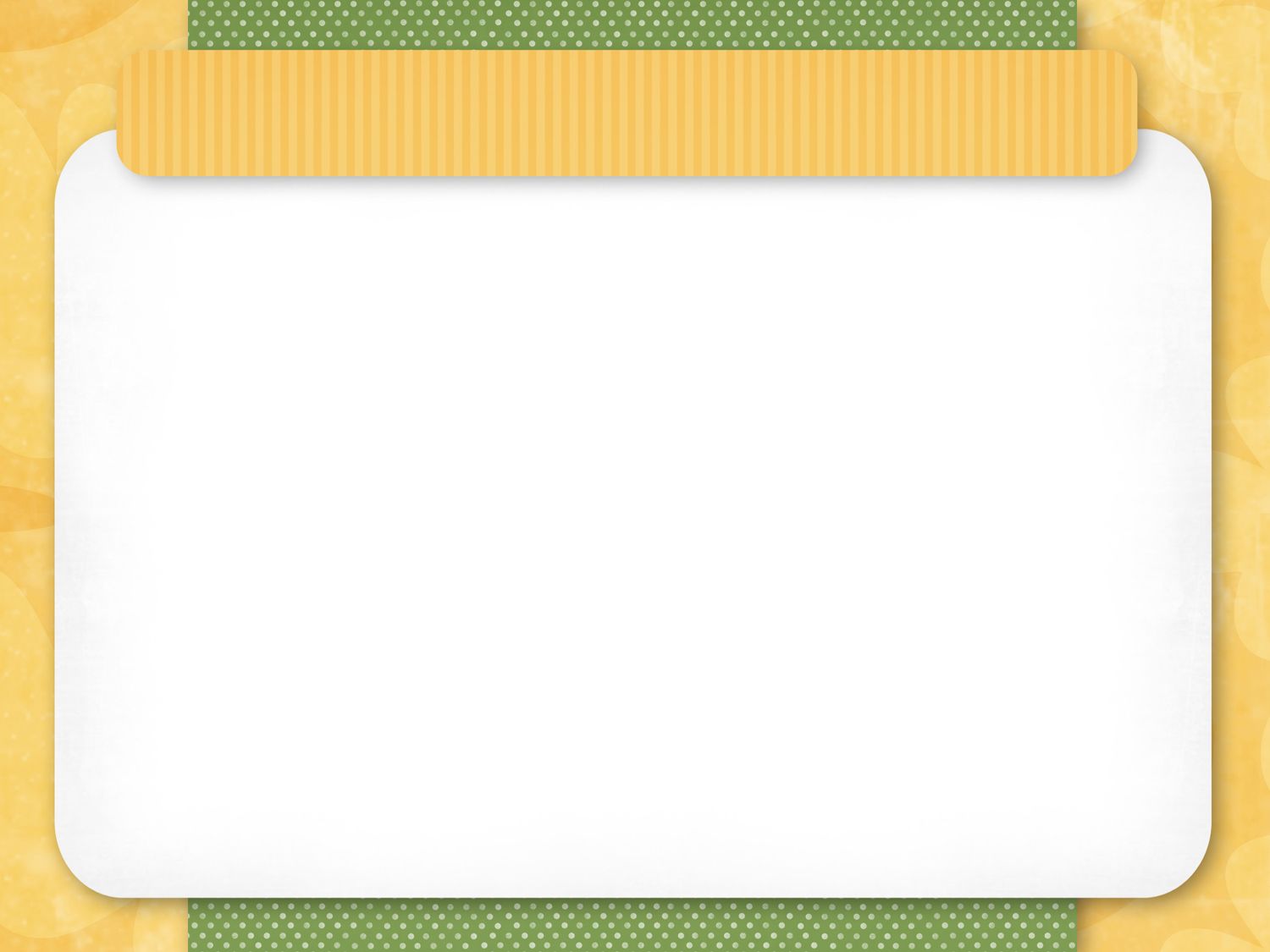 Совместное творчество
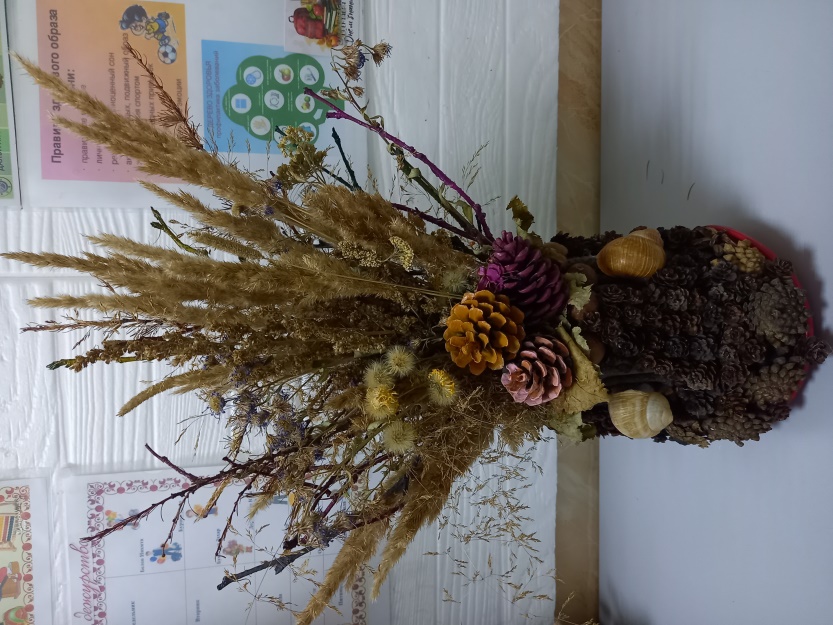 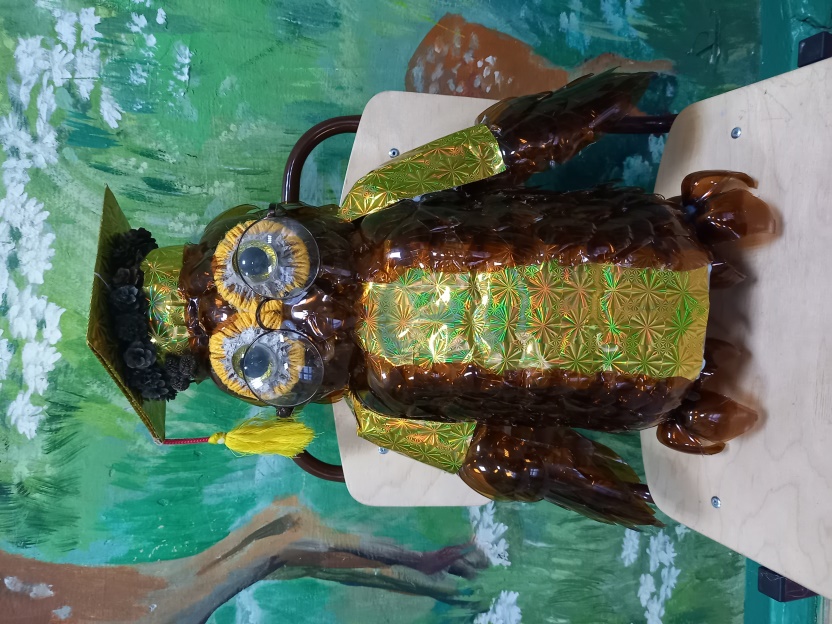 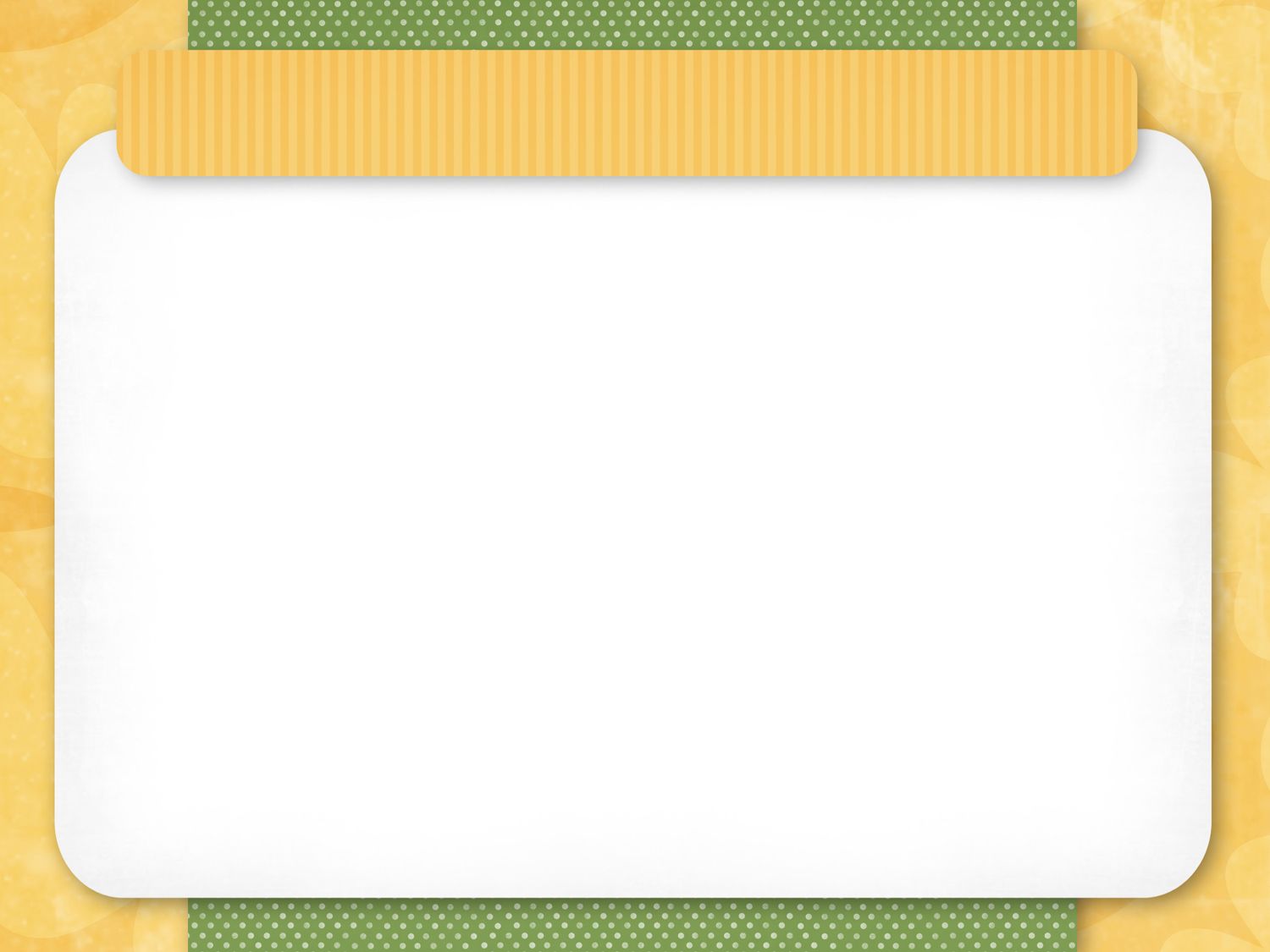 Участие в акциях
«Ярмарка добра»
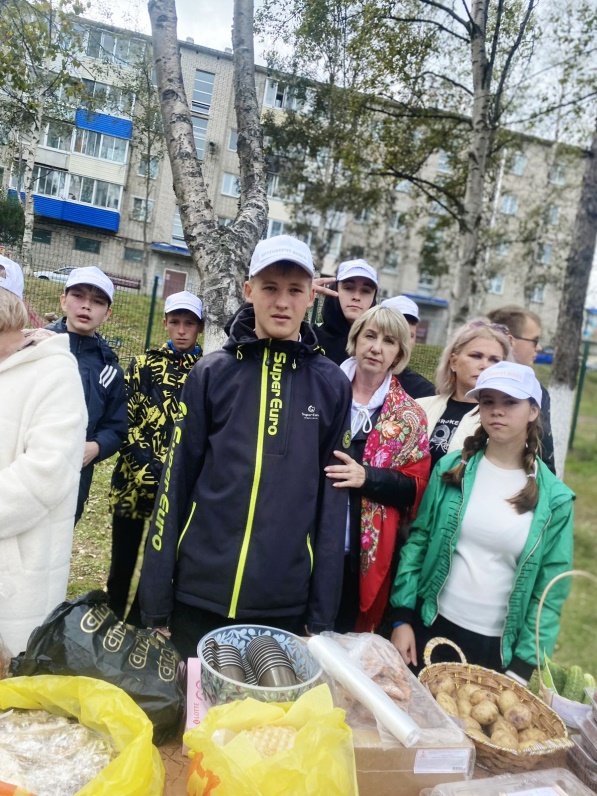 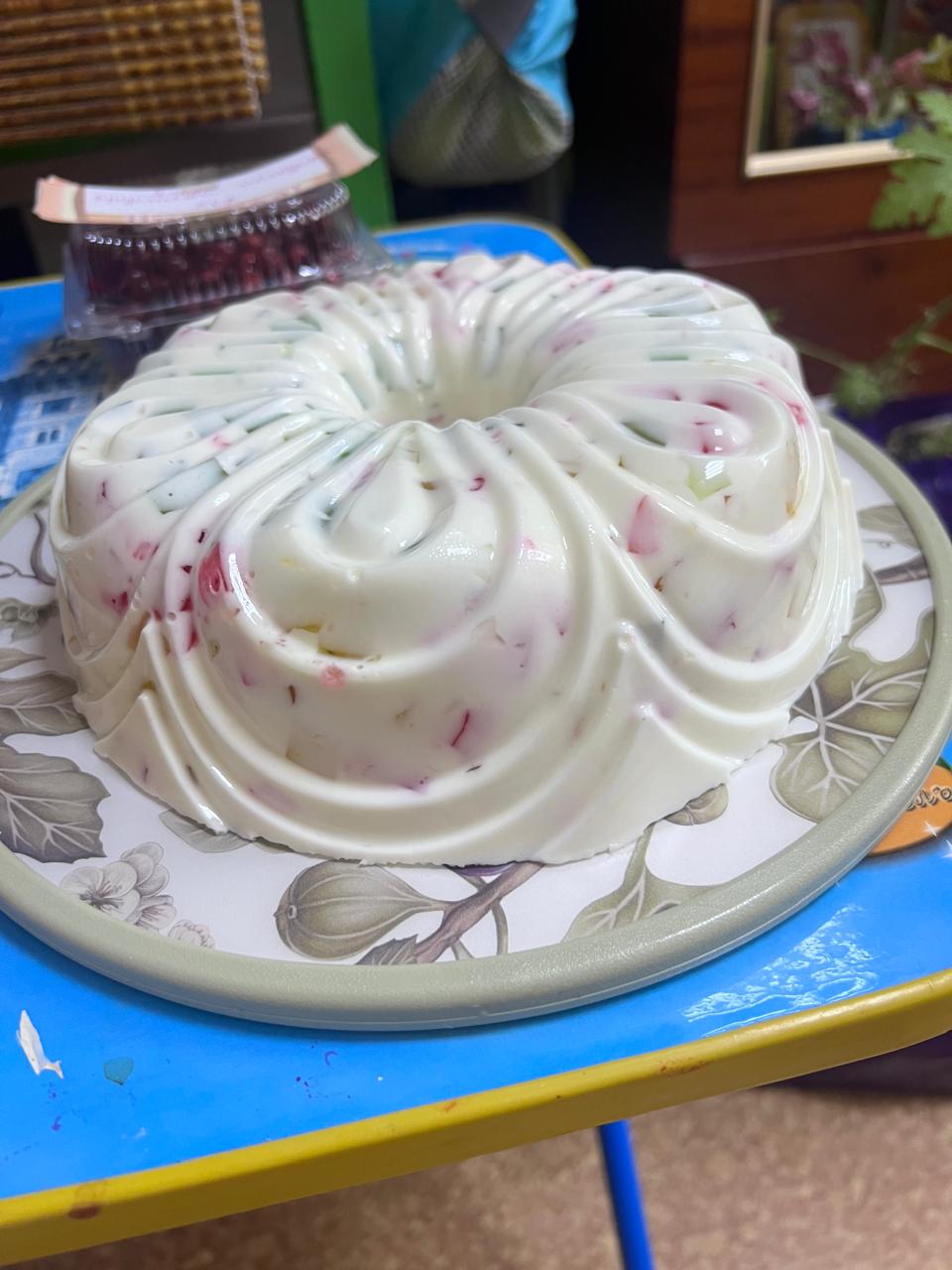 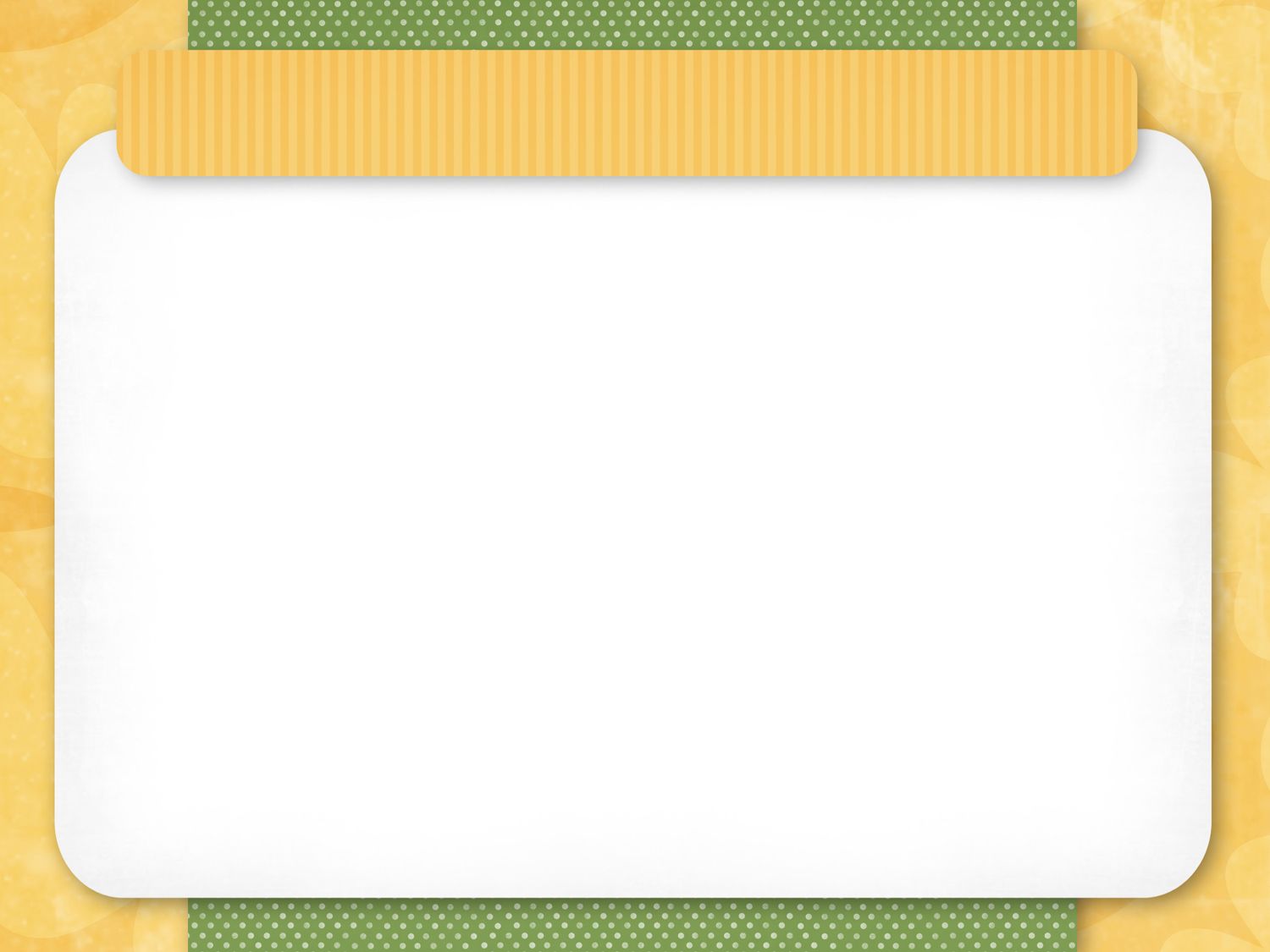 Помощь в организации и проведении        классных часов
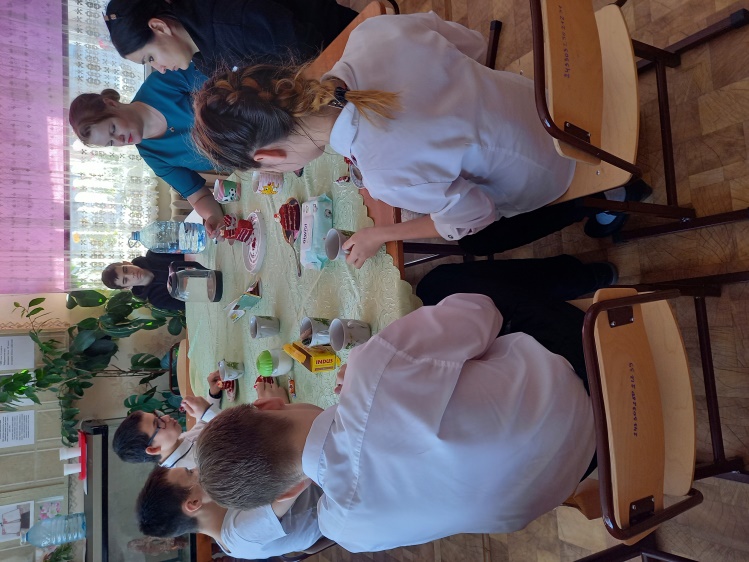 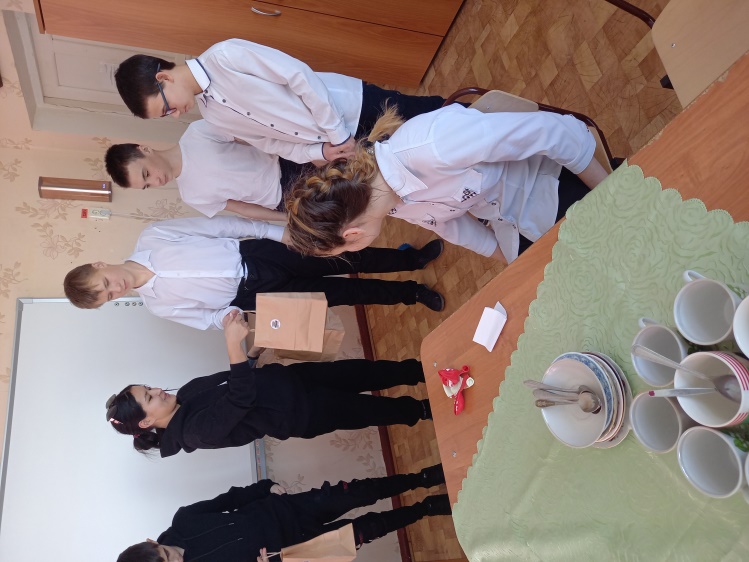 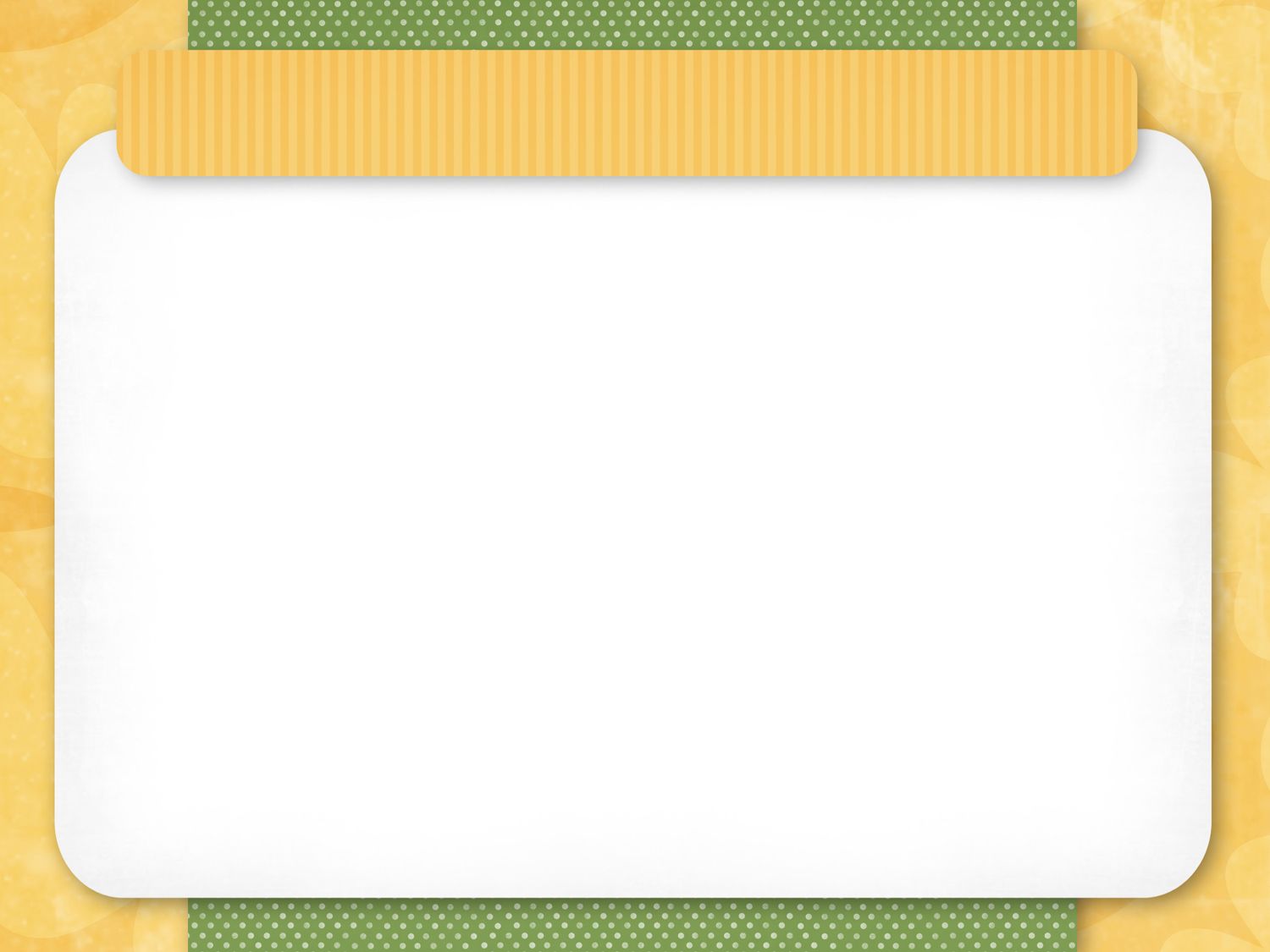 Участие в общешкольных мероприятиях в качестве судей, экспертов.
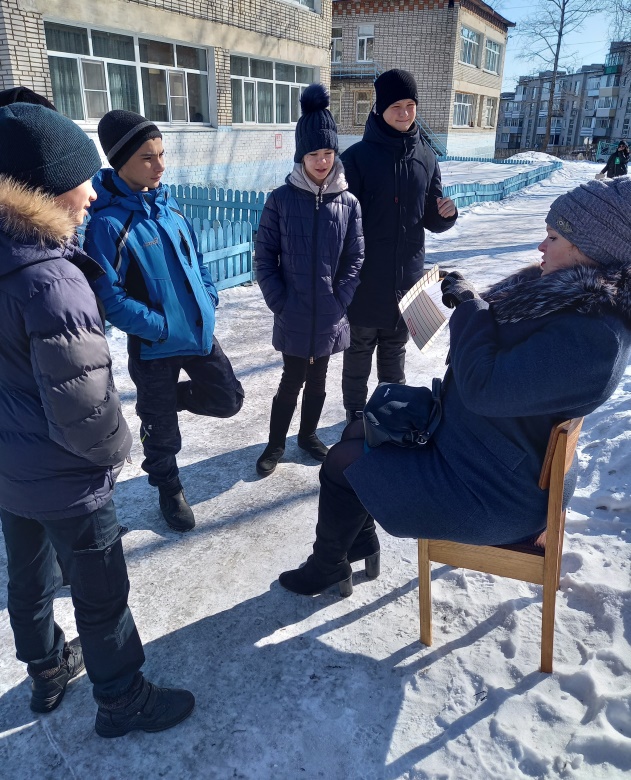 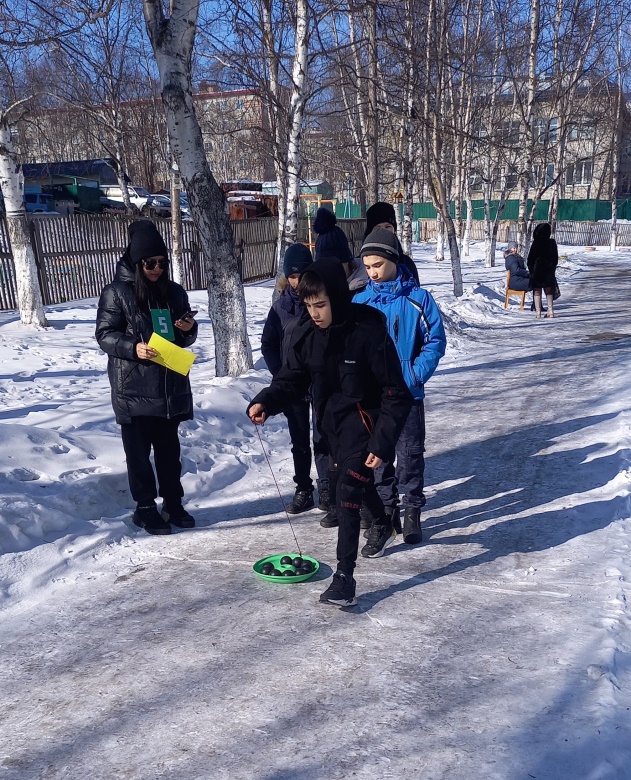 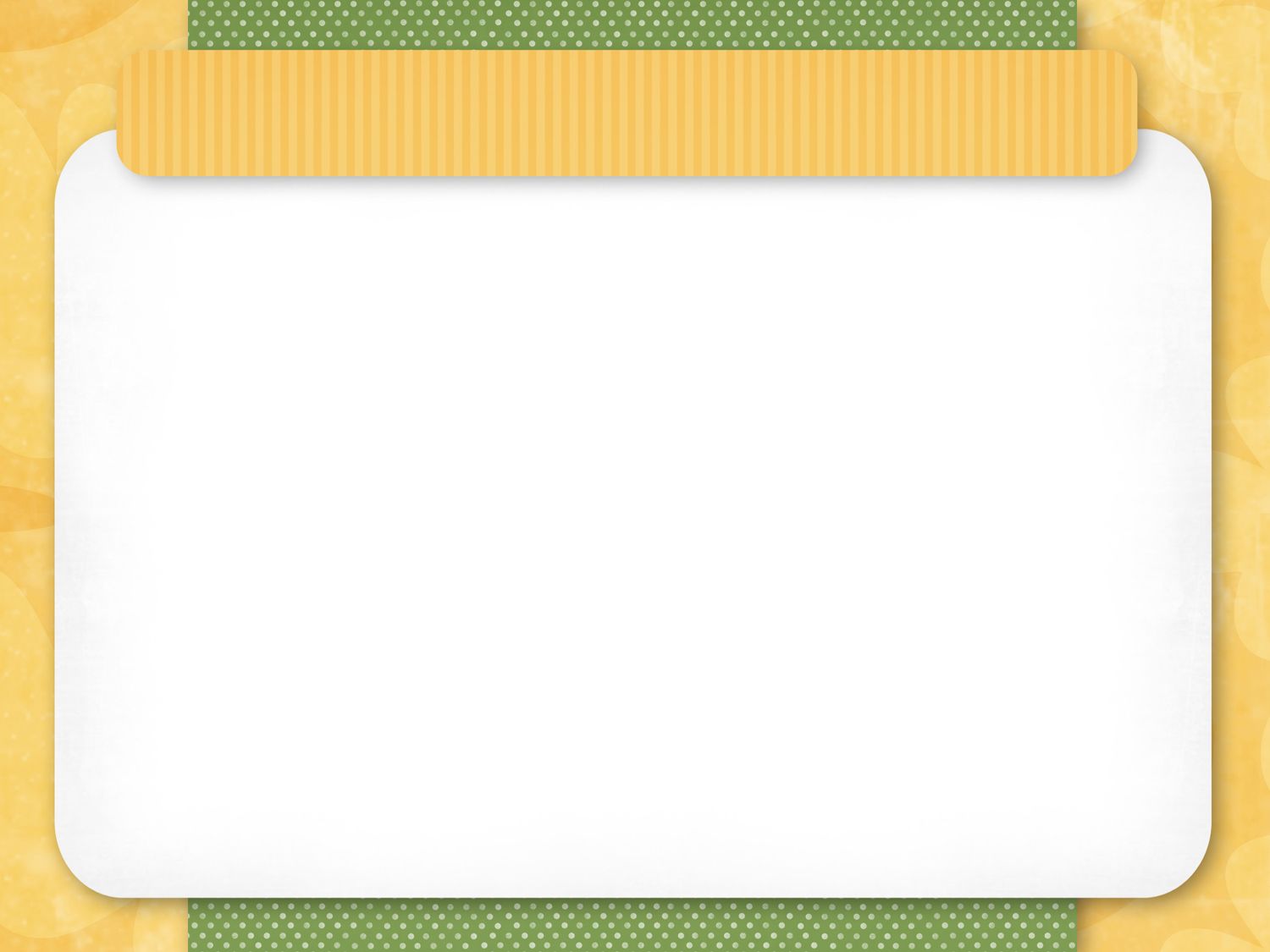 Как родителям помочь школе и учителям.
По мнению некоторых экспертов, чтобы помочь учителям в обучении ребенка, родителям нужно делать не так много: интересоваться его школьной жизнью, приходить на собрания, отвечать на звонки и сообщения классного руководителя. Еще стоит следить за тем, чтобы ребенок делал уроки в определенное время и на отведенном ему рабочем месте, а его домашнее задание всегда было выполнено и отправлено в срок.
Именно семья в первую очередь формирует личность ребенка. Поэтому неважно, сколько в ней человек и каких ценностей они придерживаются, семья в любом случае должна поддерживать школьника в его обучении. Педагоги могут быть экспертами в области образования, но родители — эксперты по отношениям со своими детьми.
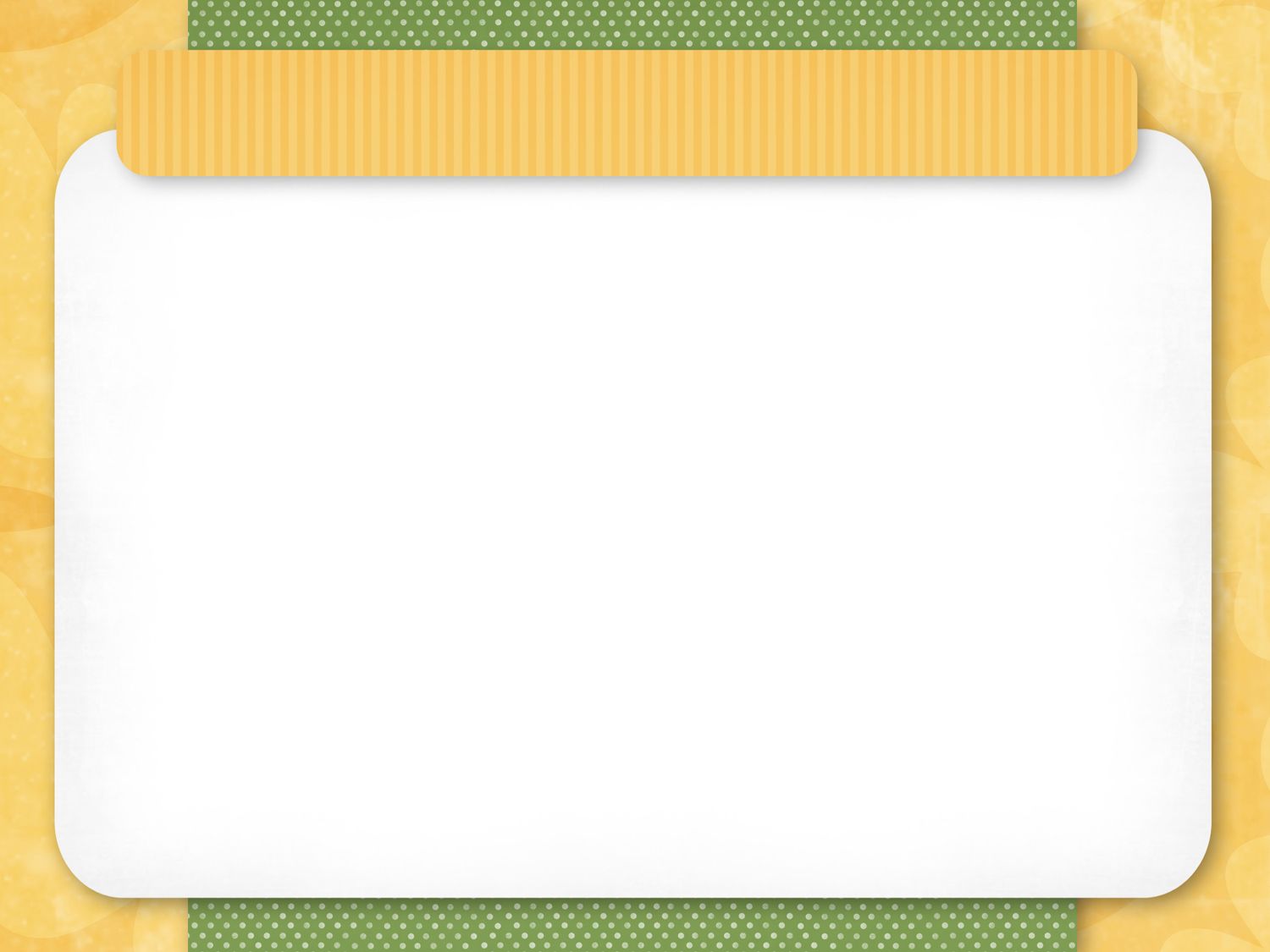